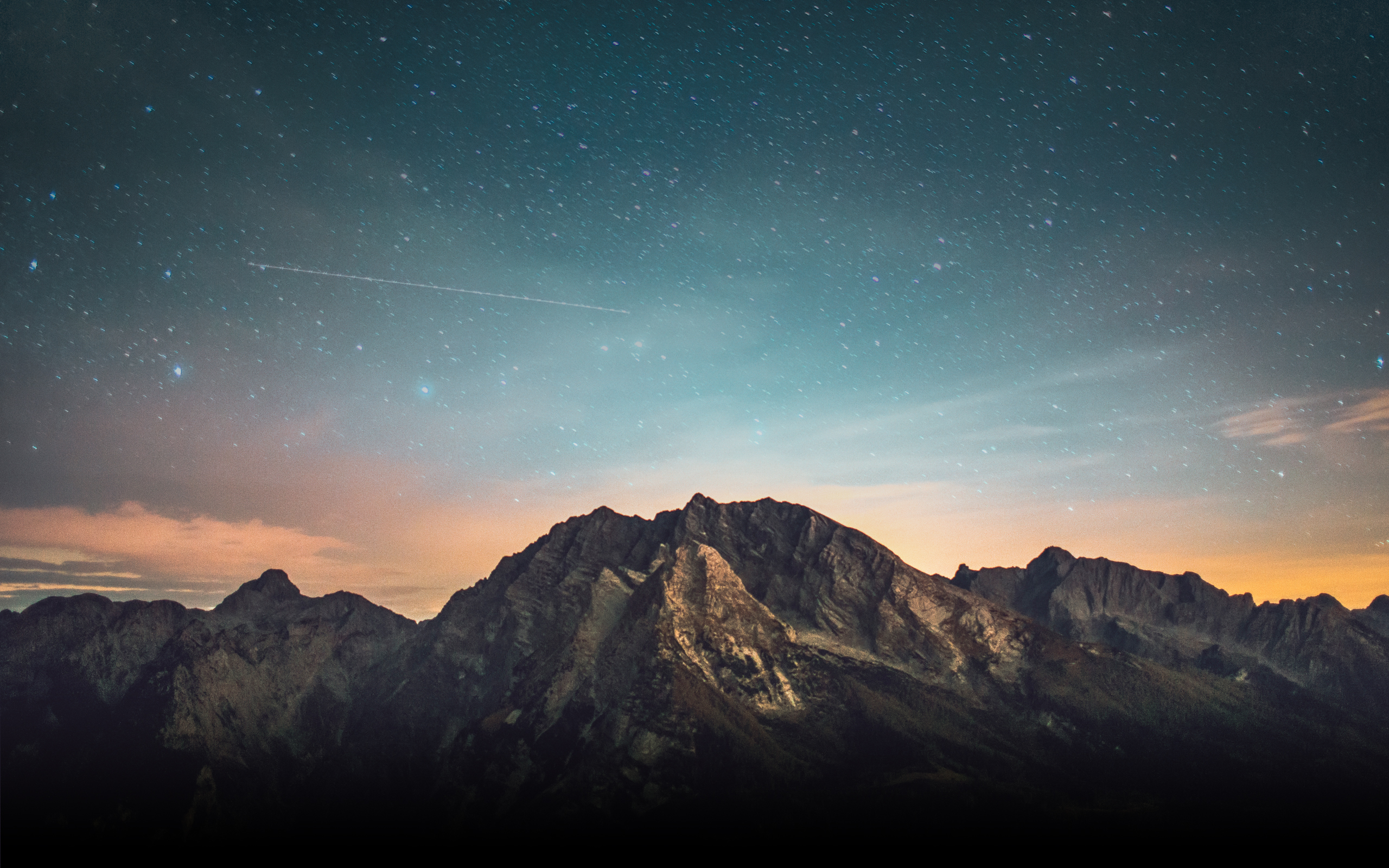 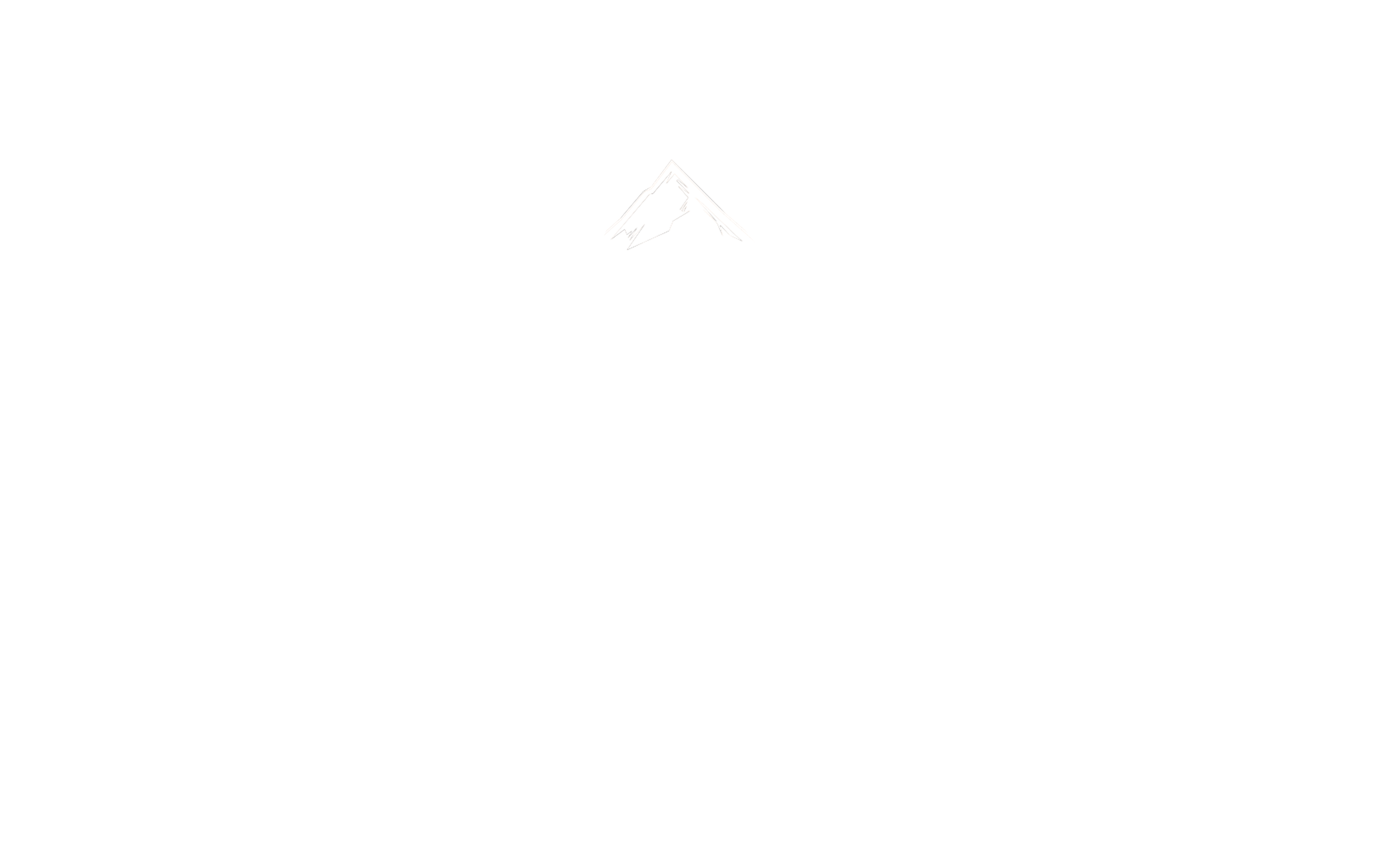 Building On The Rock
[Speaker Notes: Living Faith
Not Just 10 or 15 Assorted Facts & Conclusions.  We Are Building Life-Defining Faith That Is Walking With God Everyday & In Every Choice.

MARRIAGE:
Not Just 2 People living under the same roof. We are building relationships that shine with the selfless and humble love of Jesus.


WE CARE ABOUT THE SPECIFICATIONS, BECAUSE THEY ARE GIVEN BY GOD’S WISDOM TO HELP US ACHIEVE THESE HIGHER PURPOSES.]
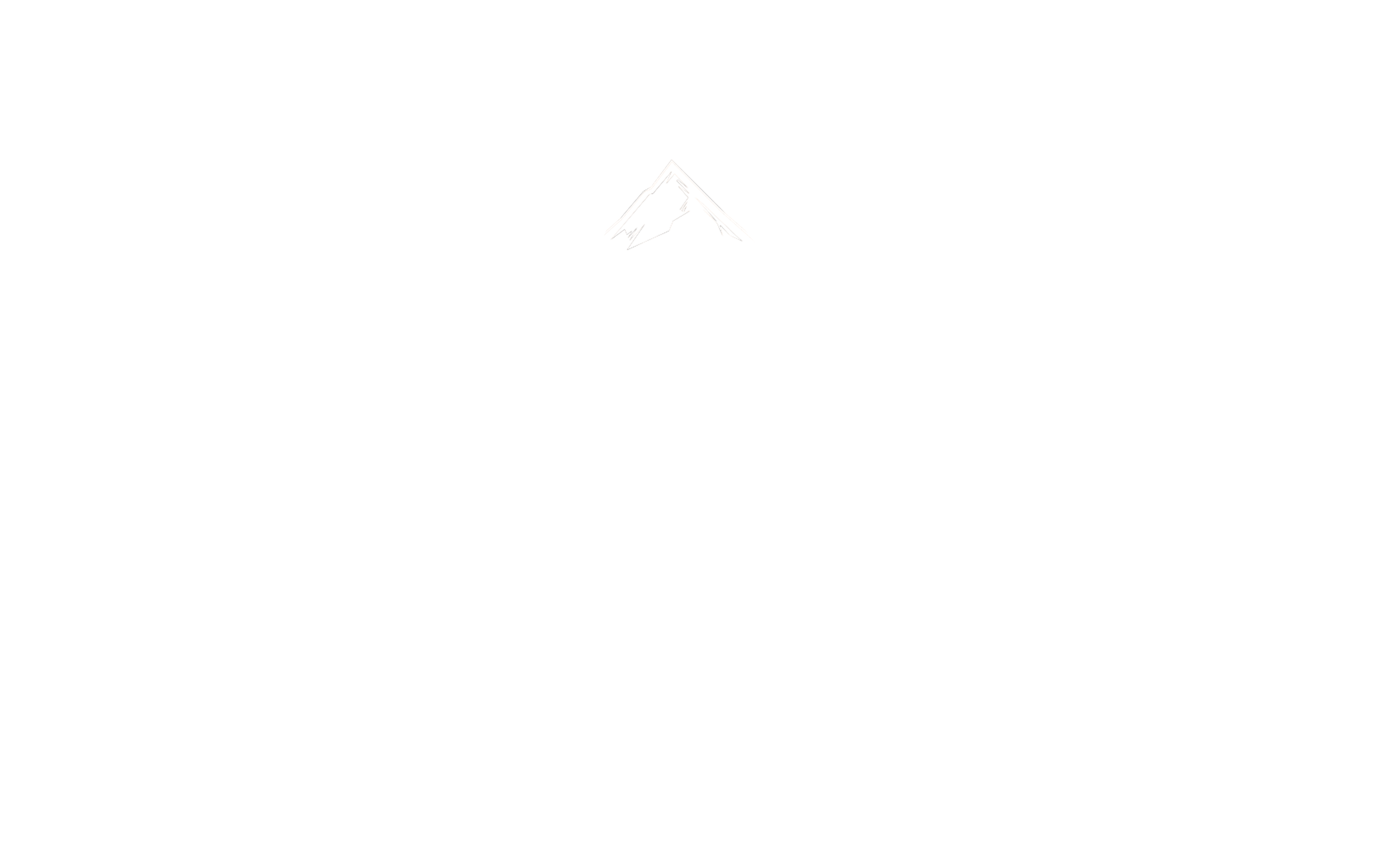 Genesis 49
Deuteronomy 32
Psalms
Isaiah 28Zechariah 10
Matthew 7
Acts 2
Acts 22
[Speaker Notes: This is the KIND of building that JESUS makes possible in the Sermon on the Mount.  He]
Rich Poetic Language
In A Blessing Upon Joseph, Jacob Describes God As A Mighty Shepherd Who Is Strong & Reliable Like A Stone.
“…the Shepherd, the Stone of Israel…” Genesis 49:24
In A Song of Instruction, Moses Teaches the People That God Is A Rock Like No Other.
Deuteronomy 32:4, 15, 18, 30-31
[Speaker Notes: Jacob describes the troubles Joseph has faced (vs. 23-24) but shows that GOD HAS BEEN Joseph’s rock during all of it.

You’ve trusted in the God who has made His covenant with our family.


Moses:  He is their creator, their benefactor, etc… He is like no other gods.  He can be counted on.]
The Rock of Salvation
Theme of Deliverance: “…My God, my rock, in whom I take refuge.” (Psalm 18:2)
Theme of Waiting On The Lord: “…He only is my rock and my salvation, My stronghold…” (Psalm 62:2 )
Theme of Faithfulness: “…You are my Father, My God, and the rock of my salvation.” (Psalm 89:26)
Theme of Praise & Worship: “…Let us shout joyfully to the rock of our salvation.” (Psalm 95:1 )
[Speaker Notes: David – incorporates the language of Jacob and Moses and uses it to express the MANY WAYS that God has been a rock for Him.

Like Joseph – David faces attacks and betrayal…and through it all, God is his rock.
Like Moses – David leads and witnesses God’s blessings upon the people when they are faithful and punishment when they are unfaithful…and through it all, God is his rock.

And so it is in David’s writing that we see the idea of GOD AS OUR ROCK is developed extensively.

More than any other Bible writer: David explains just how significant it is to have God as our Rock.

Four Primary Psalms…

PSALM 18:  Salvation Was Used To Describe Deliverance from Enemies.  Primary Focus is Physical Safety….
He Doesn’t Immediately Remove All Trouble, He Provides Safety In-spite of The Trouble.
He Does Provide Victory Over The Trouble, But In His Time.



God Is Looking For People Who Will Turn To Him With All of Their Hearts.
Ps. 89:20,26-37
Deut. 32:4 – God is our Rock
32:15 – God is our Savior
32:18: God Is our Father.


In Ps. 89 – David affirms all 3 qualities.  They are interconnected.  We haven’t really made God our Rock until we see that he is our loving father and perfect savior.

Yet, in verse 30-31…we face the heartbreak that God’s people have disobeyed and rebelled against their Rock.

And how amazing to see that Deut. 32 is itself a song of praise and instruction.  Now David, is giving praise and instruction to us: TRUST IN THE ROCK!


PSALM 95:  Rock of Praise.  In ps. 62, there was patient silence. Now praise for deliverance.
We Need A Rock, Because Enemies Conspire.]
The Rock of Salvation
A Rock I Will Call On For Safety.
A Rock I Will Depend On, More Than The Varying Instruments He Uses.
A Rock I Will Wait On As My Singular Hope.
A Rock I Will Praise For His Character.
A Rock I Will Glorify For Providing More Than I Deserve.
[Speaker Notes: I Will Call On Him To Save My Life.
I Will Depend On Him, More Than I Depend On The Blessings He Provides.
I Will Wait On Him As My Singular Hope.
I Will Praise His Righteousness & Love.
I Will Glorify Him For Lifting Me Up, Far Beyond What I Deserve.

Like David, When I Turn To God  To Be The Rock of My Salvation…If we are not responding to God in these ways – Then we haven’t really made God the rock of our Salvation.  We haven’t really put Him at the center of our life.

Psalm 62:2

Safety from My Enemies
A Hiding Place
A Place of Waiting For The Lord’s Will

A Rock Who I Will Wait On…
David is in silence because God is his SINGULAR source of hope. He does not turn to Egypt or idols for help. He does not turn to riches or fame. He turns to God!  
A Rock Who I Will Call On…
David’s silence is broken with supplication. Seeking God’s help in trouble.
A Rock Who I Will Depend On…
No matter who the enemy is: low and underhanded, or rich and powerful.  God  protects me from the plans of any man.
A Rock Who Alone Is Loving & Powerful…
He takes notice of our deeds and rewards righteousness.

The Rock I Call Upon To Save My Life.
The Rock I Depend On, Over And Above The Physical Rock He Provides.
This is Not A Life Hiding In A Cave: This Is A Rock Who MOVES ME To A Position Better Than I Deserve. 


My Prayer…..Dear Lord, please fill every part of my heart and every part of my life.  May no part of my marriage, my parenting, my friendships, or my work be built on the sand. Lord, help me to hear and to do all that you command.  God, you alone provide SALVATION. You protect and provide for us each day, and YOU ALONE can forgive us of our sins, and raise us up to eternal life with you in Heaven.  We turn to you as the TRUE ROCK of our Salvation.]
The Prophets Point Towards Jesus As The Rock of Our Salvation
David & Isaiah Speak of Another Rock:
Psalm 118:21-23
Isaiah 28:16
Zechariah 10:4
Jesus Fulfills These Prophecies To Become Our Chief Cornerstone. (1 Peter 2:6)
Now we call on Him, depend on Him, wait on Him, praise Him and glorify Him because He provides Spiritual Salvation.
[Speaker Notes: David’s Psalms Are Extensive, & They Teach us A lot…But They Are Not The Pinnacle of This Terminology…

Where the usage of the term in the OT was predominantly PHYSICAL.  One is coming who will be a Rock of Salvation that is SPIRITUAL.]
David’s Psalms & Jesus’ Sermon
Both Teach Us To “Hear” Carefully. 
“But many of those who had heard the message believed; and the number of the men came to be about five thousand.” Acts 4:4
“So I sent for you immediately, and you have been kind enough to come. Now then, we are all here present before God to hear all that you have been commanded by the Lord.” Acts 10:33
“The next Sabbath nearly the whole city assembled to hear the word of the Lord.” Acts 13:44
“Crispus, the leader of the synagogue, believed in the Lord with all his household, and many of the Corinthians when they heard were believing and being baptized.” Acts 18:8
[Speaker Notes: I must listen carefully to the gospel of Christ.

Stop Listening To The Foolishness of Human Wisdom. Experts Who Reject God, Are Not Experts!


OBEY:  God is not my rock when I’m When I’m Crooked or Prideful.


How Are You Answering Jesus’ Invitation To Hear His Teachings? Is He Your Rock?]
David’s Psalms & Jesus’ Sermon
Both Teach Us To “Hear” Carefully.
Acts 2:37, 4:4, 8:6, 10:22, 33, 13:44, 18:8
Both Teach Us To “Do” Faithfully.
We don’t object, modify, or accommodate: we obey! And we obey in every area of our lives.
[Speaker Notes: Stop Listening To The Foolishness of Human Wisdom. Experts Who Reject God, Are Not Experts!


OBEY:  God is not my rock when I’m When I’m Crooked or Prideful.


How Are You Answering Jesus’ Invitation To Hear His Teachings? Is He Your Rock?]
Jesus: Rock of My Salvation
Like Joseph, You Need A Rock For Your Future.
Like David, You Need A Rock For The Challenges That Surround You.
Like Moses, You Need A Rock That Is Truly Secure.
[Speaker Notes: THE PROBLEM:  People who haven’t seen it all lined out before.
People who think they don’t need this rock right now.
People who are trusting in other rocks.


Like Joseph...you need to decide now: who is your rock going to be.NEED.I you are young Like Joseph: If things are just getting started in your life. You need a rock to lean on and hope in for the future. Joseph would tell you: There will be storms!If you are in the prime of your life, Like David: If you’re on the move. You need a rock. Giants fall, but friends betray. You may be running, hiding, attacked on every side. You need a rock.If you are getting older and reflecting Like Moses: if you are getting older and finishing your race. You need a rock.Please don’t try to do this on your own. Don’t try to do this building on the sand. You need a rock. You need to rock more than you need a car need a rock more than you need a degree you need a rock with and you even need your parents.Not only are the storms of this life coming, but so was the day of judgment and in that day of judgment Jesus is our rock. He is our shelter; he is our security; He is our salvation.Friends, you’ve got to decide. Is Jesus an ideal moral role model or is Jesus the rock of my salvation. It is not enough to admire him or even to imitate him in his kindness and compassion. He died on the cross to offer us salvation.No threat faced by Joseph by Moses or by David compares to the punishment for those who live in rejection and rebellion against their Creator.]
Call Upon The Lord
“I love You, O Lord, my strength.”The Lord is my rock and my fortress and my deliverer,My God, my rock, in whom I take refuge;My shield and the horn of my salvation, my stronghold.I call upon the Lord, who is worthy to be praised,And I am saved from my enemies.” Ps. 18:1-3
Call Upon Him For Salvation – Acts 2:21
Call Upon Him In Baptism – Acts 22:16
[Speaker Notes: Acts 2:…. “Save yourself from this preverse generation.”]
There Is NO BETTER ROCK,And There Is NO BETTER TIMETo Call Upon Jesus As The Rock of Your Salvation.
[Speaker Notes: The Battle Intensifies, The Storm Rages… TODAY Is The Day of Salvation! Take Refuge In GOD OUR ROCK.]
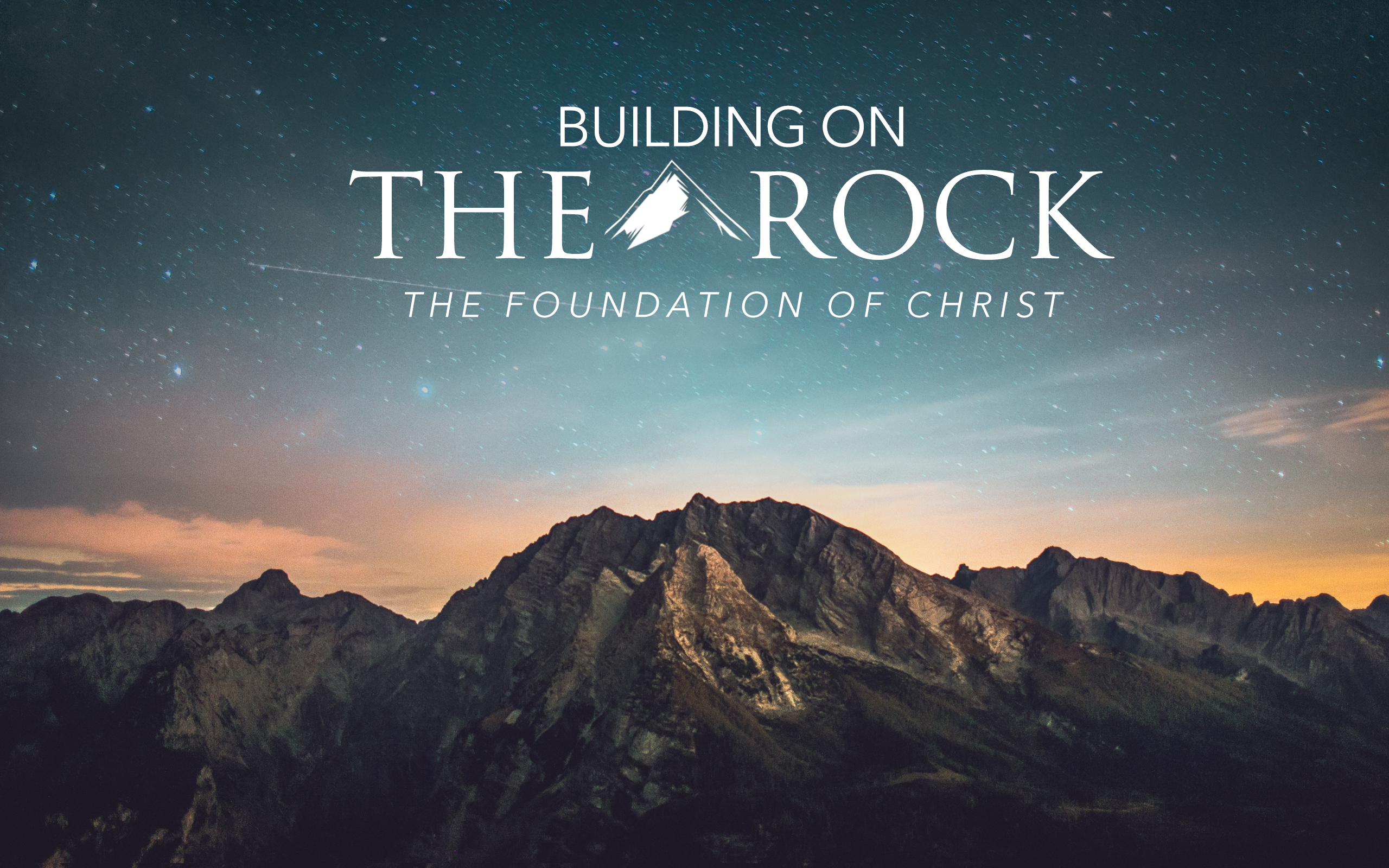 Building On The Rock